NWS RSO Annual ConferenceUpdates 2025: Highlights, Challenges and Opportunities.Kath Morris, Kat Raines
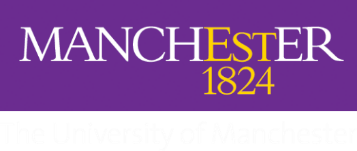 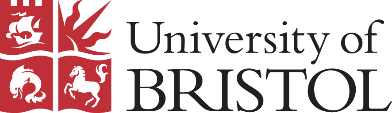 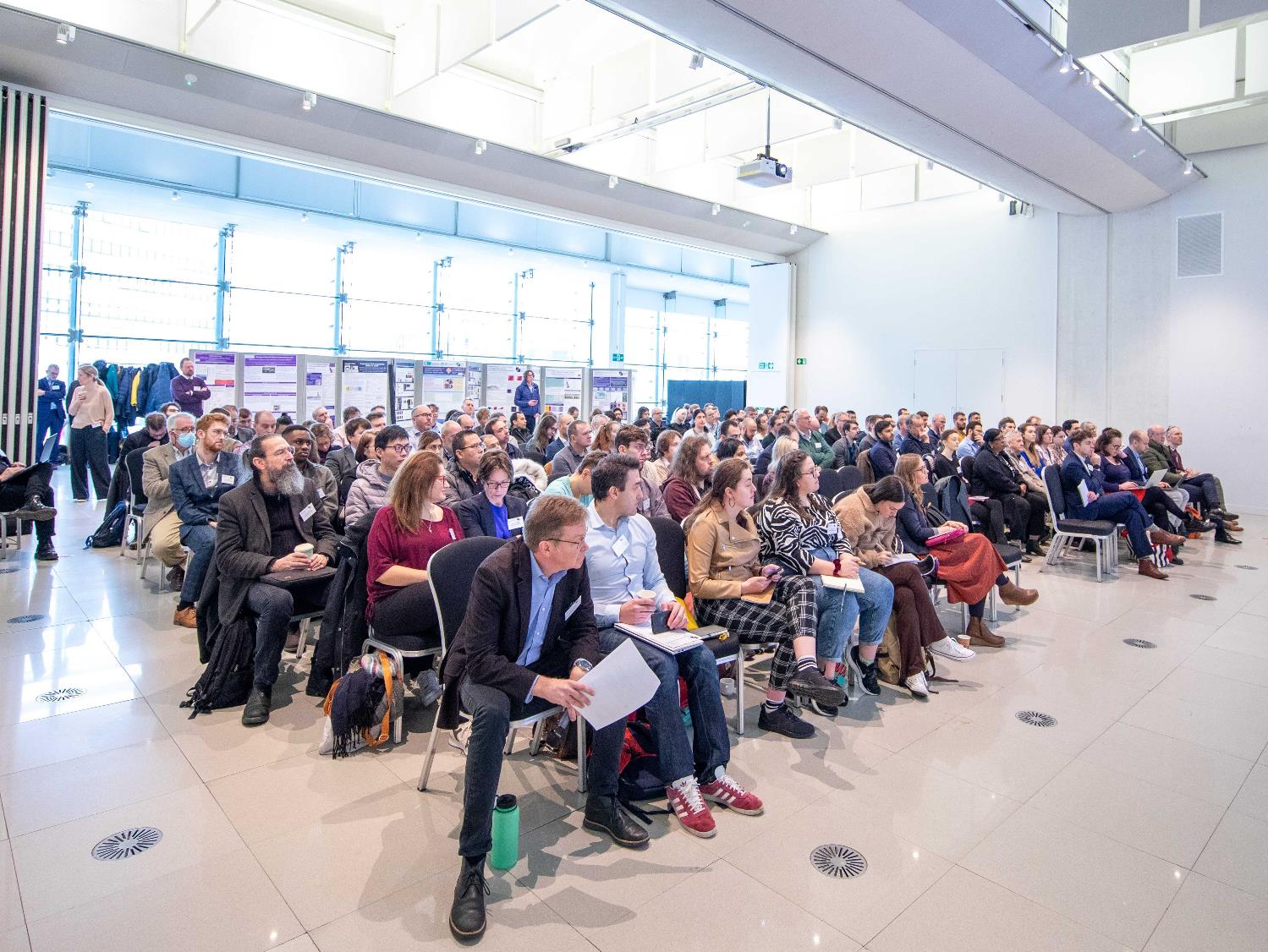 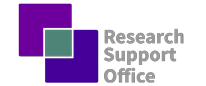 Warm Welcome5th Annual RSO ConferenceUniversity of Bristol
RSO Renewal 2025-2028
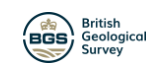 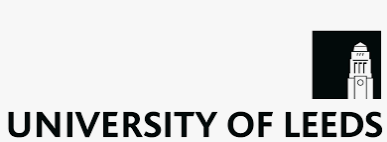 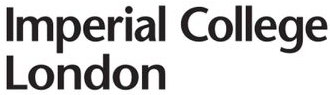 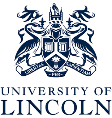 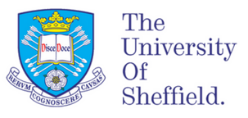 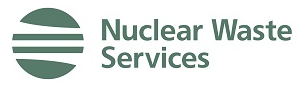 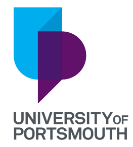 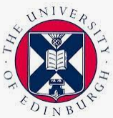 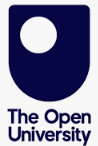 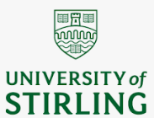 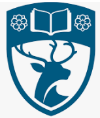 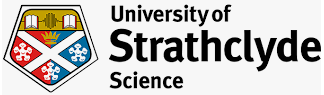 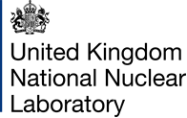 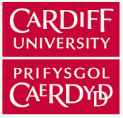 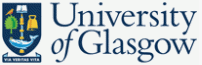 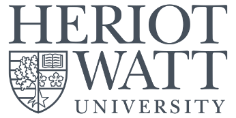 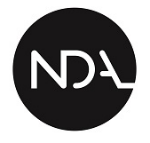 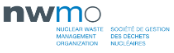 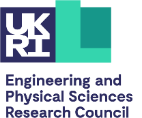 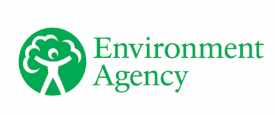 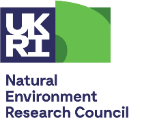 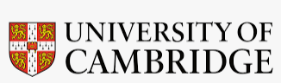 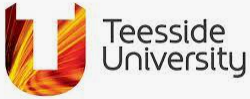 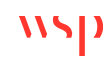 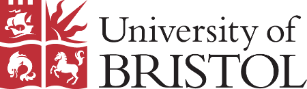 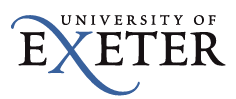 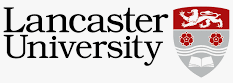 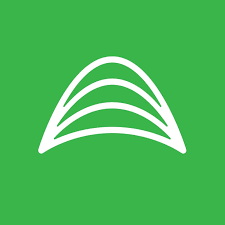 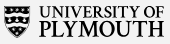 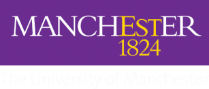 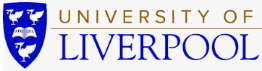 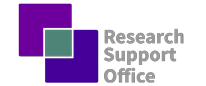 Cross Cut: Social Sciences
International
Skills
Topic Area: Materials 
HHGW & EBS
Topic Area: Environment 
Geosciences & Biosphere
Core Team:
strategy & coordination
Cross Cut: Radioactivity
Topic Area: Engineering
Cross Cut: Modelling & AI
RSO College
Industry & NDA
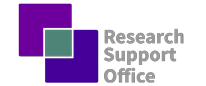 Core Team:
strategy & coordination
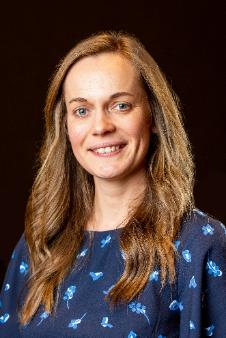 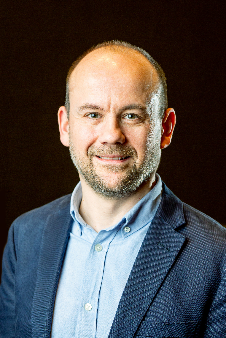 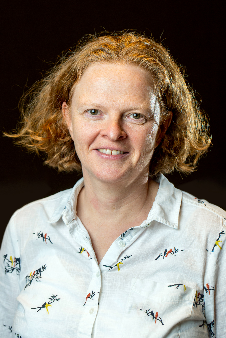 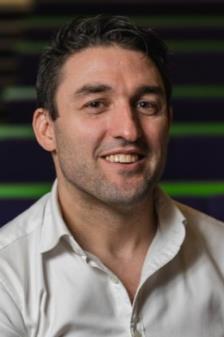 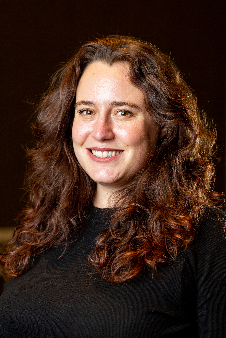 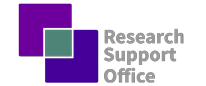 Topic Area: Materials
Topic Area: Environment
Core Team:
strategy & coordination
Topic Area: Engineering
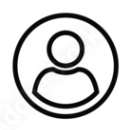 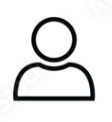 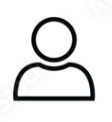 [Speaker Notes: New academic positions for “Environment” and “Materials” – Advertised in Spring 2025]
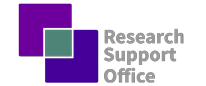 Cross Cut: Social Sciences
Topic Area: Materials 
HHGW & EBS
Topic Area: Environment 
Geosciences & Biosphere
Core Team:
strategy & coordination
Cross Cut: Radioactivity
Topic Area: Engineering
Cross Cut: Modelling & AI
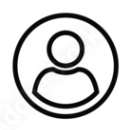 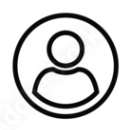 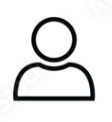 [Speaker Notes: Cross Cut Areas – essential vehicles for interdisciplinary and systems thinking

New academic positions for Social Sciences and Radioactivity – Advertised in Spring 2025]
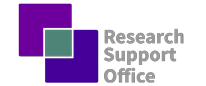 Cross Cut: Social Sciences
Skills
Topic Area: Materials 
HHGW & EBS
Topic Area: Environment 
Geosciences & Biosphere
Core Team:
strategy & coordination
Cross Cut: Radioactivity
Topic Area: Engineering
Cross Cut: Modelling & AI
[Speaker Notes: KM

Skills embedded throughout – opportunities for NWS to engage in academic space, opportunities for researchers to engage in NWS space

Annual training budget, consideration in context of other researcher training (e.g. CDTs etc)

Community outreach really important]
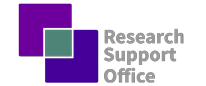 Cross Cut: Social Sciences
Skills
Topic Area: Materials 
HHGW & EBS
Topic Area: Environment 
Geosciences & Biosphere
Core Team:
strategy & coordination
Cross Cut: Radioactivity
Topic Area: Engineering
Cross Cut: Modelling & AI
RSO College
[Speaker Notes: KM

RSO College – non exclusive affiliation of current community DLs and SMEs – engagement with RSO CT DALs and CCT leads, ability to develop concepts and ideas, coordinate workshops etc. – real opportunity

Interested to hear thoughts and comments about how best to engage with this community – co-opting into discussions, college membership as RSO college fellow]
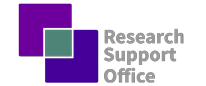 Cross Cut: Social Sciences
International
Skills
Topic Area: Materials 
HHGW & EBS
Topic Area: Environment 
Geosciences & Biosphere
Core Team:
strategy & coordination
Cross Cut: Radioactivity
Topic Area: Engineering
Cross Cut: Modelling & AI
RSO College
Industry & NDA
[Speaker Notes: KM - summary

Important partnerships with Industry, NDA, International Community (EURAD2, GEOSAFE, others)]
New Structure –Vacancies
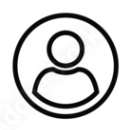 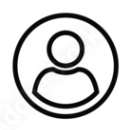 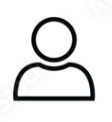 Environment
Radioactivity
Engineering
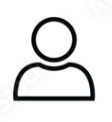 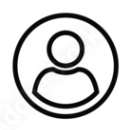 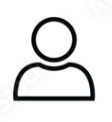 Social Science
Materials
Modelling and AI
Parallel Roles – Early Career Research Community
RSO Renewal
Annual conference
Workshops - Community & funding development
Engineered Barrier System Performance, Spring 2025
Technical
Lab tours, BGS tour, NWS large equipment facility tour, International RCLs, Modelling training
Early Career Forum
Annual meeting, Independent research award, Research culture award, Communication award
Benefits realisation
Questionnaires and engagement with SME, capture in NWS forum
RSO Facts and Figures
RSO – Questions
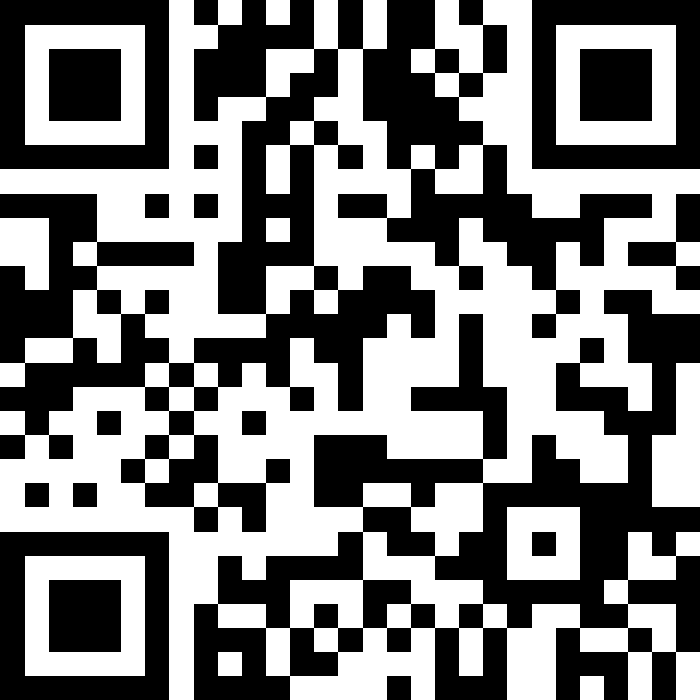